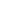 International Technical Safety Forum ITSF 2016
May 9. – 13. 2016; DESY + European XFEL, Hamburg - Germany
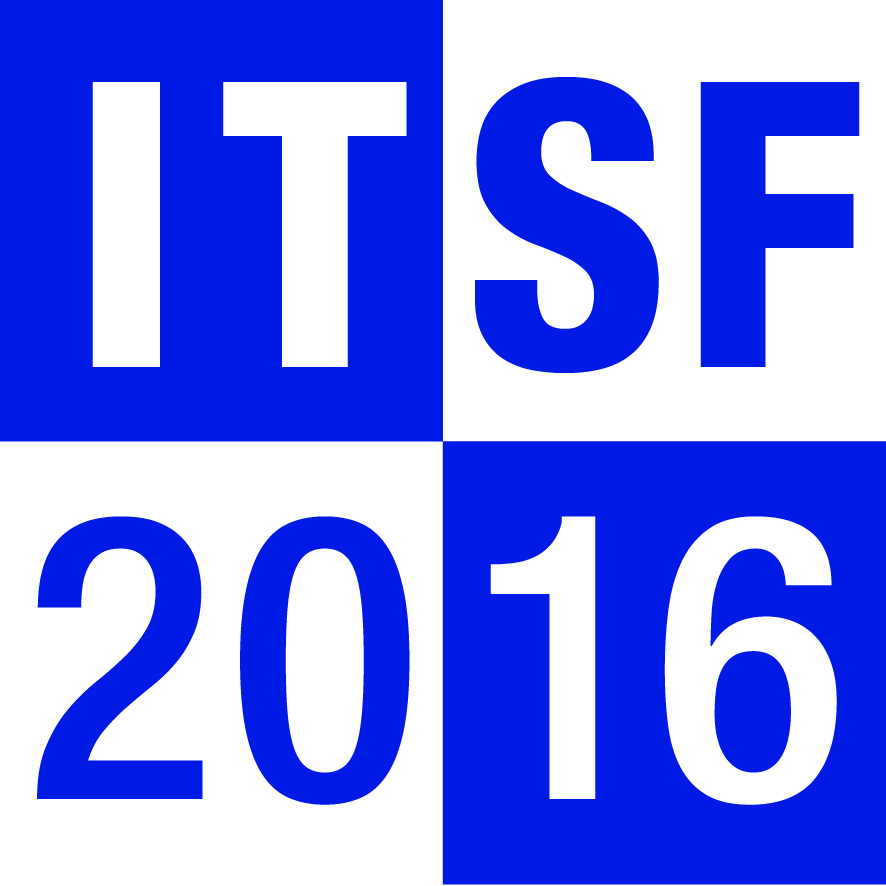 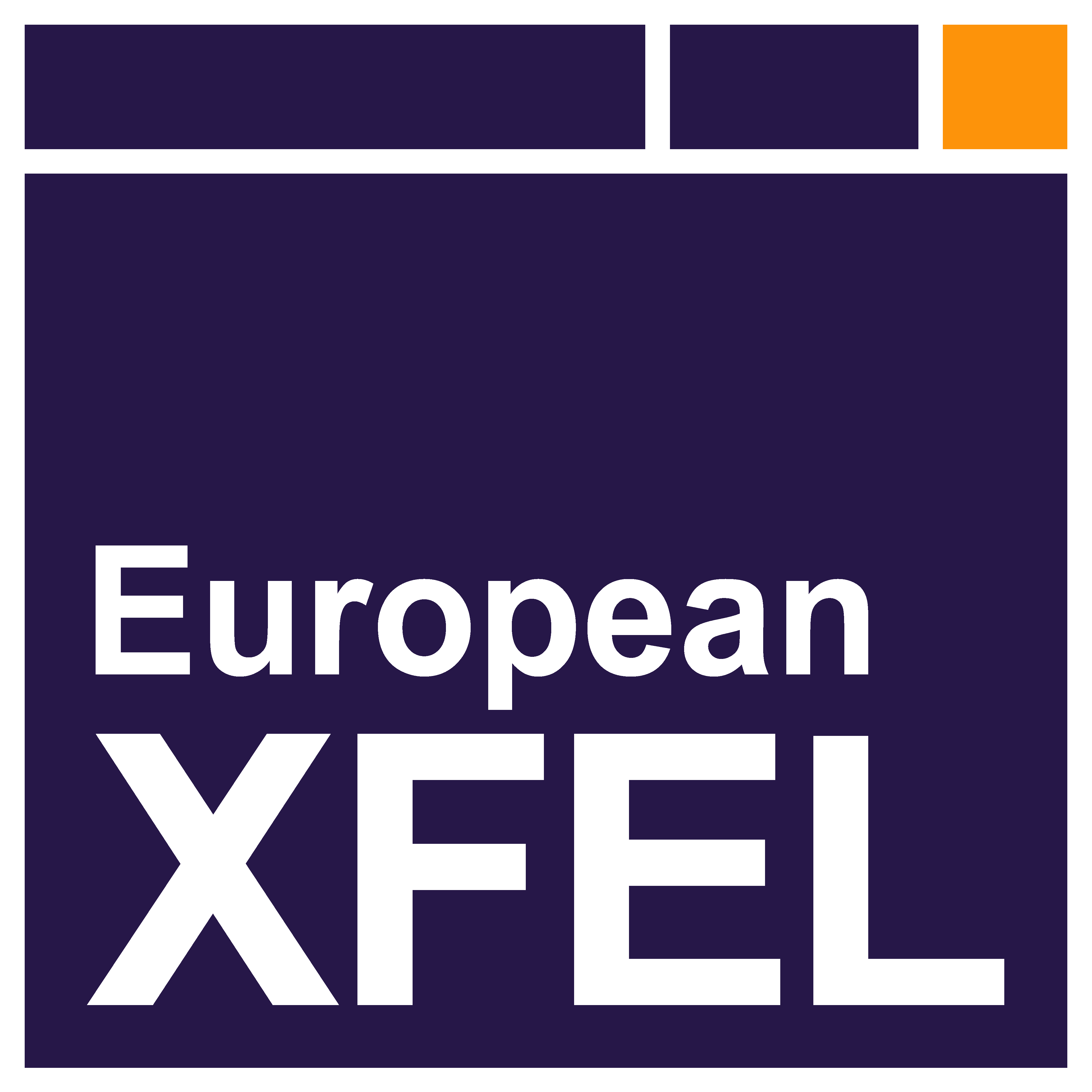 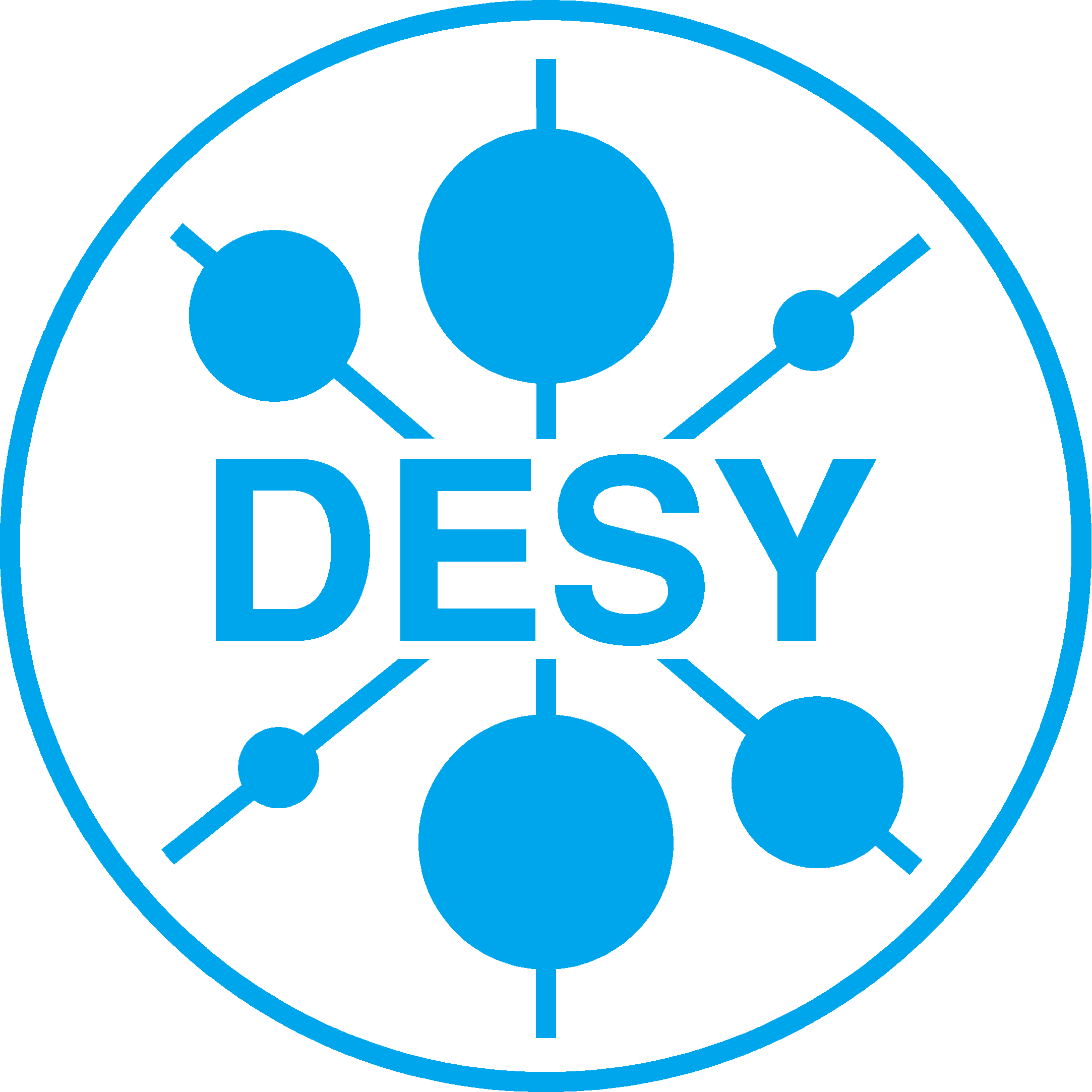